Understanding the Truth about Canadian Immigration
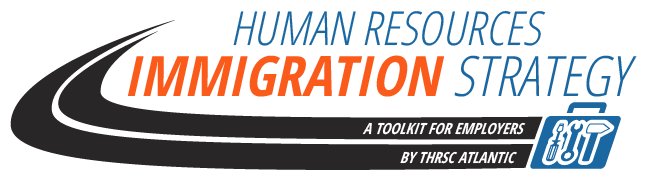 [Speaker Notes: Instructor’s Notes:

This presentation Is designed for employers to use as information regarding the facts about immigrant workers in Canada and its impact on the current Canadian workforce.

It’s focus is separating facts from popular myths.]
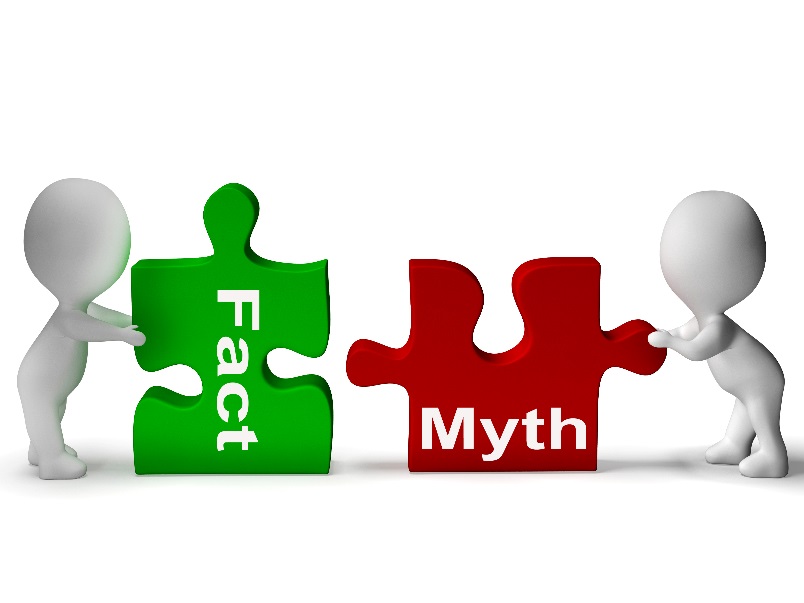 Immigrants are stealing Jobs from Canadians . . . 

Fact or Myth?
[Speaker Notes: Instructor’s Notes:

Here is one common belief that exists within the Canadian workforce.

Read Slide.  Ask students for a response.]
[Speaker Notes: Instructor’s Notes:

MYTH

It is a fact that there are more professional truck driver jobs then there are professional truck drivers in Canada to fill the positions. 

For specific data, please see Trucking in Canada under Making the Case on the THRSC Atlantic’s Human Resources Immigration Strategy: A Toolkit for Employers at http://thrsc.com/human-resources-immigration-strategy/making-the-case/#current

NEXT SLIDE]
The Reality of the Labour Market
Immigrant workers complement the work done by Canadian workers
Canada relies on Immigrant Workers for Job Growth
There are not enough Canadian-born citizens entering the workforce to offset those retiring.
[Speaker Notes: Instructor’s Notes:

Contrary to the popular assumption that Immigrant workers are taking Canadian jobs, the actual fact is that immigration workers allow Canadians to obtain or keep the jobs they want.  

In fact, immigrant workers complement the work done by Canadian workers.  For example, there is an increasing desire of many Canadian drivers to run certain lanes or operate locally.  Without immigrant drivers to fill the ever growing vacancies in long-haul and transborder driving jobs, local jobs could not exist.

Canadians are aging and there are not enough Canadian born citizens entering the workforce to take their place.  Without immigrant workers, who are within young and within the right demographic, there would be no job growth in Canada.  For more information see: http://www.huffingtonpost.ca/2016/06/22/canada-jobs-immigration-aging-workforce_n_10613658.html

The Baby Boomers (Generation born between 1946 and 1964) are set to retire and there are not enough Gen Xs (1965-1980) to fill the labour gap.  Millennials (1981- 1997) are a larger generation, however, they are not ready to fill the gap.  Immigration is one way Canada is looking to replace the experienced workforce it is losing.]
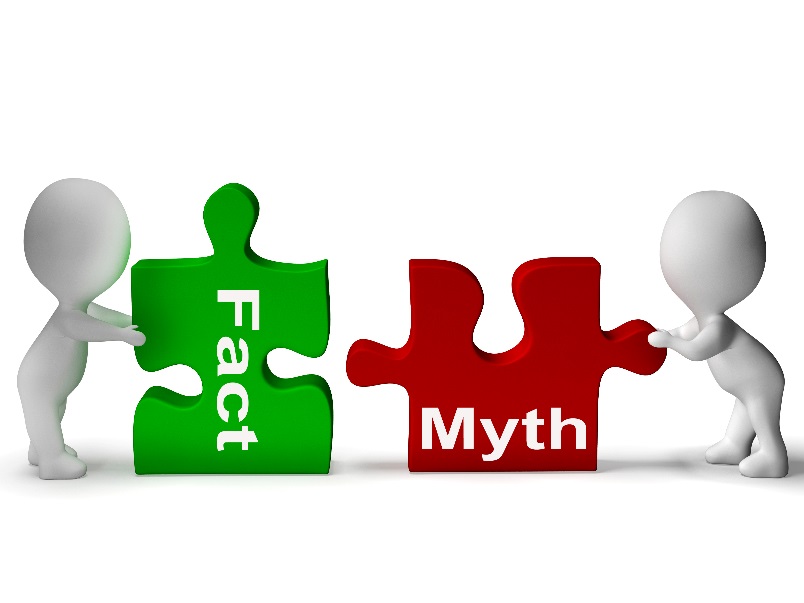 Immigrant Workers are keeping wages lower because they are wiling to work for less . . . 

Fact or Myth?
[Speaker Notes: Instructor’s Notes:

Here is another common belief that exists within the Canadian workforce.

Read Slide.  Ask students for a response.]
[Speaker Notes: Instructor’s Notes:

MYTH
This is certainly not true. 

NEXT SLIDE]
The Facts about Wages
Immigrant Workers Want Equal Pay for Equal Work
Employers MUST provide equal wages – It’s the LAW!
[Speaker Notes: Instructor’s Notes:

Immigrant workers expect the same wages as their Canadian counterparts for the same jobs performed. Government agencies who are involved in the Temporary Foreign Worker Program hold employer’s accountable to provide wages to these workers equal to what is paid to their Canadian counterparts. Periodical audits on all pay records are performed on these employers to verify their commitment to equal pay for equal work.]
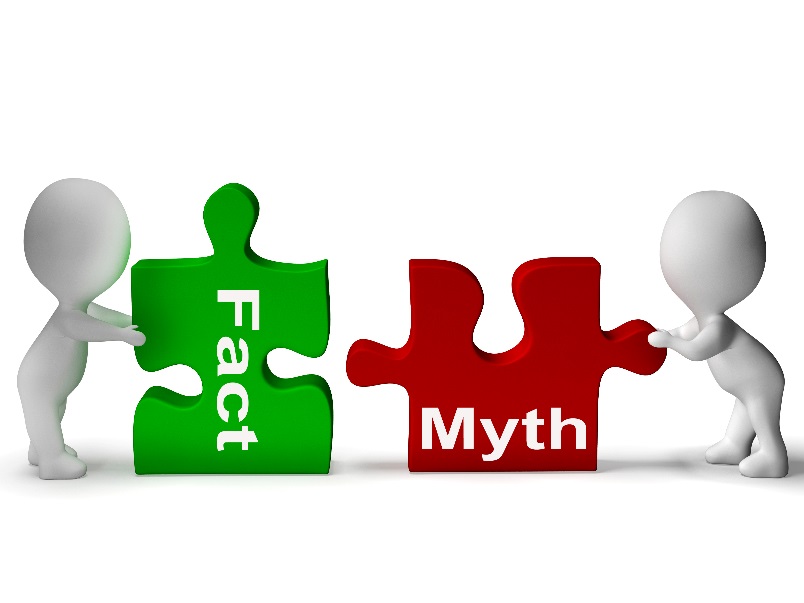 Immigrant Workers do not pay taxes. . . 

Fact or Myth?
[Speaker Notes: Instructor’s Notes:

Here is another common belief that exists within the Canadian workforce.

Read Slide.  Ask students for a response.]
[Speaker Notes: Instructor’s Notes:

MYTH


NEXT SLIDE]
The Facts about Tax
Immigrant workers pay the same taxes in Canada as Canadian born workers
The status of the Immigrant worker and his/her time in Canada will determine eligibility for Canadian programs and services.
[Speaker Notes: Temporary foreign workers and permanent residents are subject to the same tax deductions and pay the same taxes as their Canadian-born counter-parts but cannot access many of the same services based on their status.

For more information:  http://www.cra-arc.gc.ca/newcomers/]